ASMA
síntomas respiratorios recurrentes o persistentes como sibilancias, disnea, tos crónica (duración mayor a 8 semanas) que empeoran en la noche o madrugada y varían en intensidad y duración
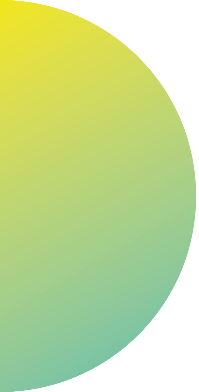 FACTORES DE RIESGO
fisicos
Antecedentes familiares
ambientales
infecciosos,.
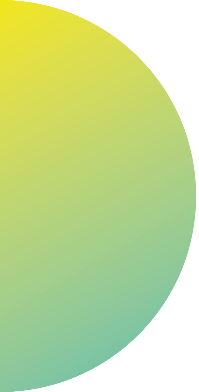 SÍNTOMAS Y SIGNOS RELACIONADOS
tos
sibilancias generalizadas
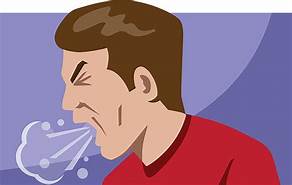 Se desencadenan o empeoran con el ejercicio, la exposición a mascotas, al aire frío o húmedo, la risa y las emociones.
Presión torácica. En especial si los síntomas: • Son frecuentes y recurrentes
Dificultad respiratoria.
• Empeoran en la noche o en las madrugadas.
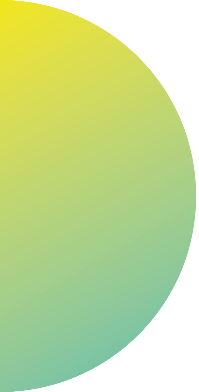 DIAGNOSTICO
La presencia de más de uno de los síntomas y signos Ocurren sin necesidad de un cuadro infeccioso del tracto respiratorio superior que los acompañe.
 Se acompañan de a la auscultación pulmonar.
  Mejoran, a igual que la función pulmonar, en respuesta a una adecuada terapia.
prueba diagnóstica una espirometría pre y pos broncodilatador, si esta es positiva, el diagnóstico de asma está confirmado, 
en caso de que sea negativa, el paciente se debe someter a una. prueba de broncoprovocación,
prueba de broncoprovocación, de preferencia metacolina, si esta es negativa, se deben descartar diagnósticos diferenciales y derivar a la ruta correspondiente. Una prueba de broncoprovocación positiva hace el diagnóstico de asma
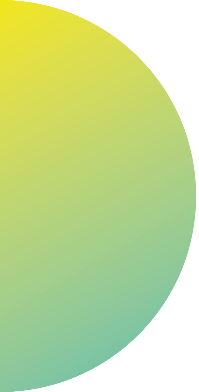 DIAGNOSTICO
radiografía de tórax, 
dermatitis atópica 
niveles de eosinofilia 4%
Índice predictor de asma positivo: tres o más episodios de sibilancias de más de un día de duración en el último año con alteración del sueño
Diagnostico diferencial:
Fibrosis quistica
Reflujo gastroesofagico
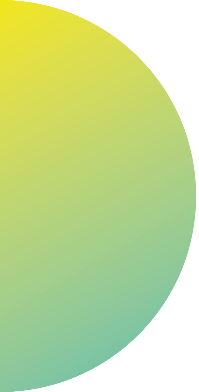 RECOMENDACIONES
vacunas a los niños con asma en su forma habitual, independiente de alguna consideración relacionada con la presencia de su enfermedad  •  anualmente la vacuna de influenza inactivada a los pacientes con diagnóstico de asma; es seguro administrarla a niños mayores de 6 meses y adultos
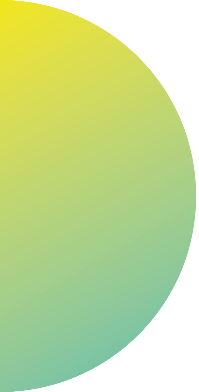 TRATAMIENTO
Estadio clinico
corticoides
corticoides orales
B2 agonistas
modulador de leucotrienos
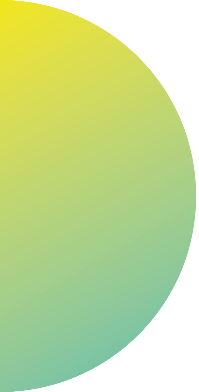 MEDIDAS NO FARMACOLOGICAS
Nutricion
Educacion a la familia 
Ambiente laboral o educativo
Auto cuidado
Actividad fisica
Identificar desencadenantes
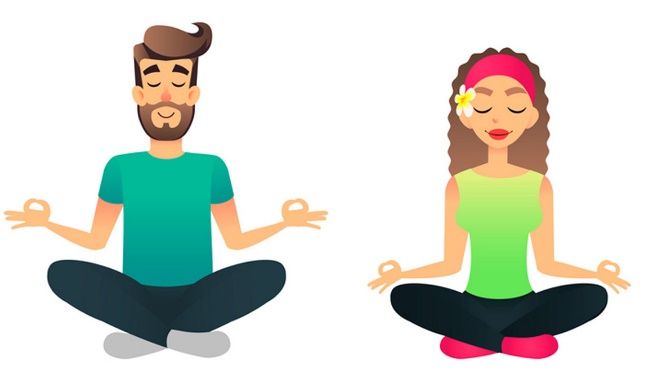 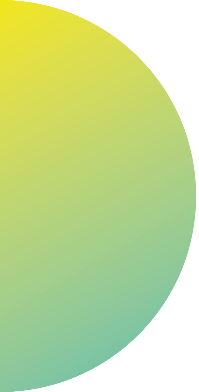 Manejo de exacerbaciones
Zona amarilla y manejo de crisis 
Un individuo con asma, debido a factores, externos puede presentar aparición de síntomas que lo sitúe en una crisis aguda que requiera atención porque no resuelve con las medidas tomadas en casa
Inhaloterapia
esteroide oral
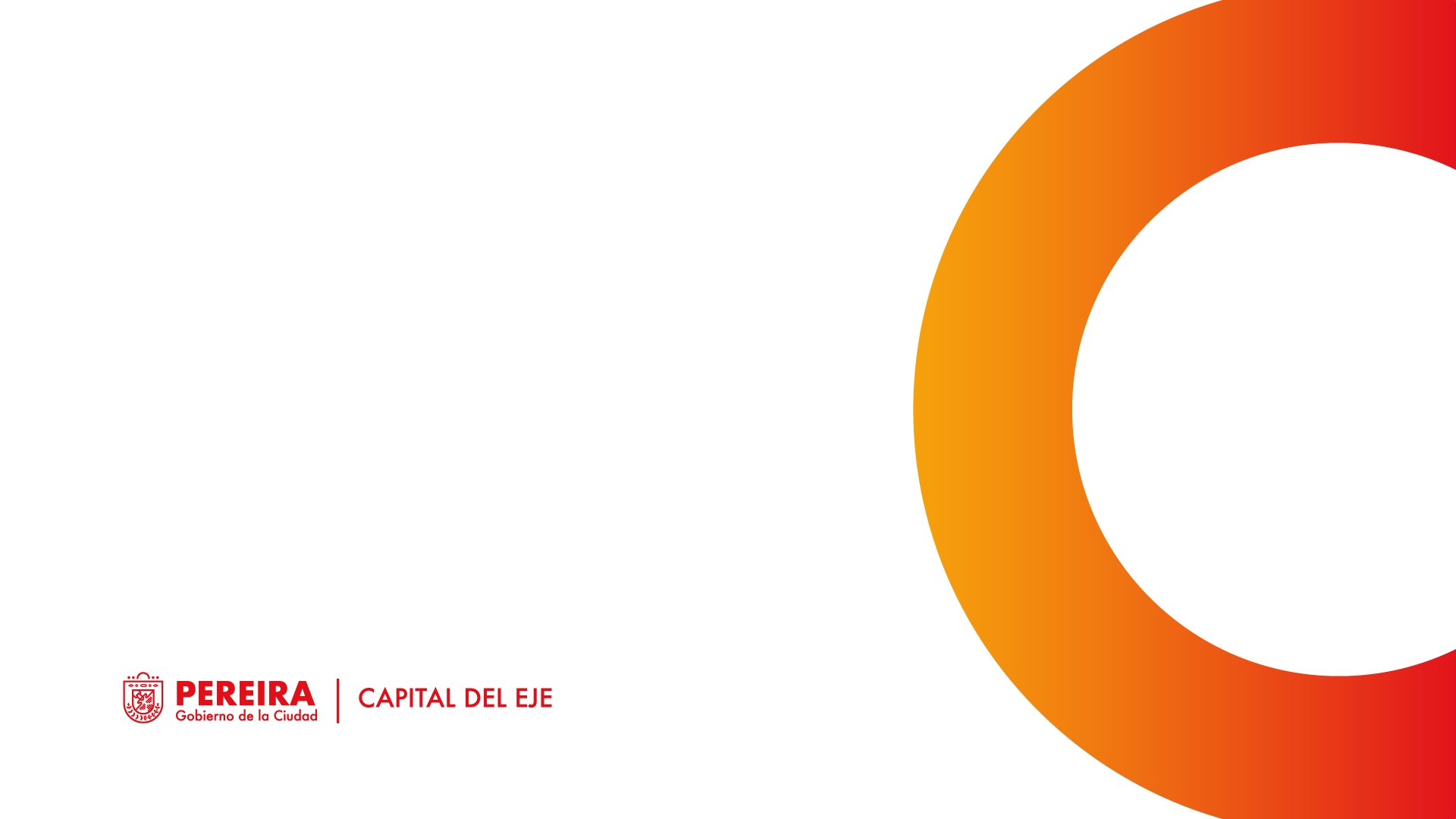 GRACIAS
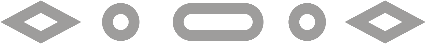 HEIDY ARRIAGA MOSQUERA
TERAPEUTA RESPIRATORIA 
SECRETARIA DE SALUD PUBLICA Y SEGURIDAD SOCIAL